Příjem a hodnocení žádostí o podporu a proces administrace
REACT-EU 98. výzva, 99. výzva, 100. výzva
Praha, 22. 4. 2021
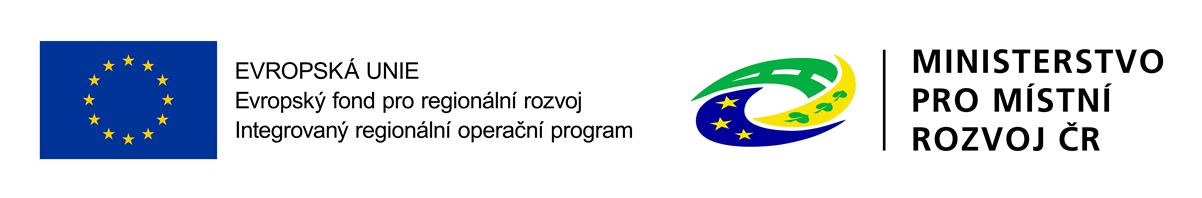 Centrum pro regionální rozvoj České republiky 
– informace pro žadatele a příjemce
Webové stránky: www.crr.cz 
     (aktuality, kontakty na centrálu a územní pracoviště IROP,          	kalendář akcí) 

Dokumentace k výzvám IROP: https://www.irop.mmr.cz/cs/ (přehledný rozcestník dle jednotlivých oblastí podpor IROP)

Statistiky: https://www.crr.cz/irop/statistiky/
Tabulka s aktuálními stavy alokací výzev (aktualizace každých 14 dní) 
Informace o podpořených a doporučených projektech IROP
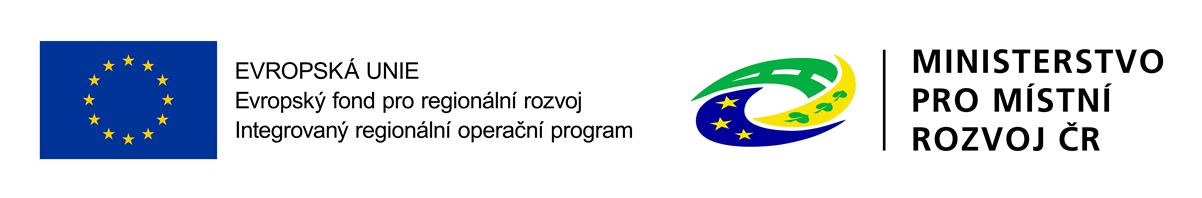 2
Centrum pro regionální rozvoj České republiky 
– informace pro žadatele a příjemce
Kontrolní listy: https://www.crr.cz/irop/vyzvy/kontrolni-listy/
Zveřejněny kontrolní listy pro jednotlivé výzvy:
hodnocení přijatelnosti a formálních náležitostí
věcné hodnocení.

Doporučení centra: https://www.crr.cz/irop/projekt/ 
Praktické informace k základním fázím/aspektům administrace projektů (žádost o změnu, podávání žádostí o platbu, udržitelnost, publicita, průběhu kontrol na místě, rozpočet projektu)
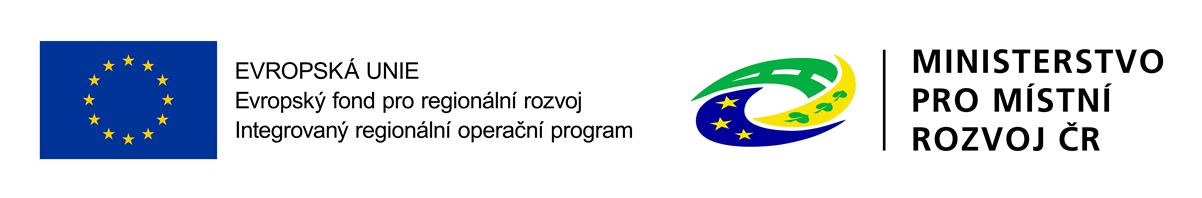 3
Informace pro přípravu žádosti o podporu do výzev č. 98, 99 a 100
Dokumentace a informace pro přípravu projektů do výzev č. 98,99 a 100:  Obecná pravidla, Specifická pravidla včetně příloh:
https://irop.mmr.cz/cs/vyzvy/seznam/vyzva-c-98-rozvoj-modernizace-a-posileni-odolnosti
https://irop.mmr.cz/cs/vyzvy/seznam/vyzva-99-poskytovatele-pece-zvl-ohrozeni-pacienti
https://irop.mmr.cz/cs/vyzvy/seznam/vyzva-100-subjekty-zapojene-do-reseni-hrozeb

Závazná stanoviska ŘO IROP: https://www.irop.mmr.cz/cs/Zadatele-a-prijemci/Dokumenty/Dokumenty/Zavazna-stanoviska-RO-IROP 

Často kladené dotazy: Konzultační servis – FAQ
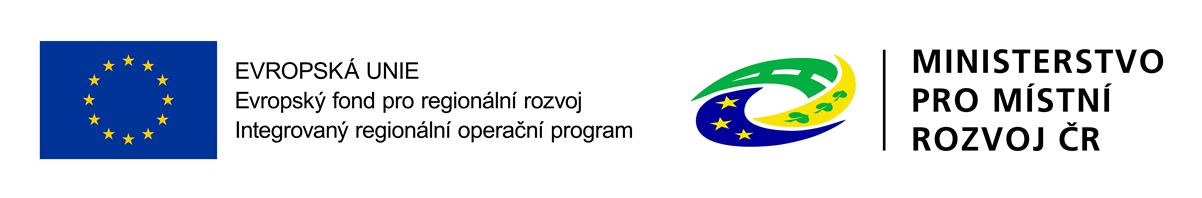 4
Centrum pro regionální rozvoj České republiky 
KONZULTACE SC 6.1 REACT-EU
Specializované pracoviště - územní odbor IROP pro Liberecký kraj
Konzultační servis
	Pro účely konzultací před podáním žádostí o 	podporu byl zřízen 	Konzultační servis: 	https://www.crr.cz/irop/konzultacni-servis-irop/
Konzultace VZ
	Pro účely dílčích konzultací k veřejným zakázkám, plánovaným k 	financování z IROP byla zřízena kontaktní e-mailová adresa: 	konzultaceVZ@crr.cz
Konzultace ISKP
	Administrátoři MS
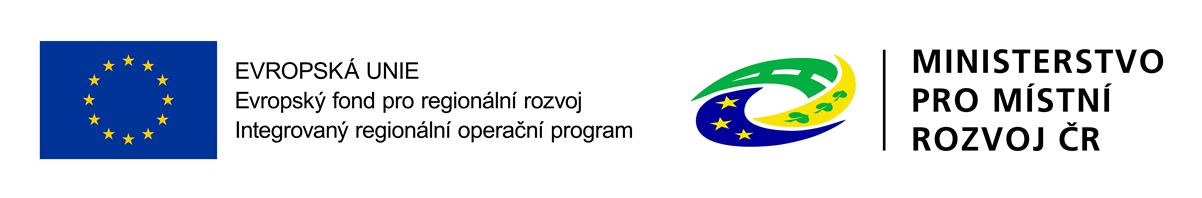 5
Příjem žádostí
Podání žádostí pouze přes MS2014+
    	Zůstává možnost pouze RUČNÍHO podání (při 	ručním podání je   	žádost 	odeslána až po stisknutí tlačítka „Podat“ po podpisu žádosti o 	podporu 	signatářem)
Formulář žádosti o podporu v MS2014+ je zpřístupněn od 22. 4. 2021 
Termín zahájení příjmu žádostí – dle jednotlivých výzev 
Jedná se o průběžné výzvy, tedy bez věcného hodnocení
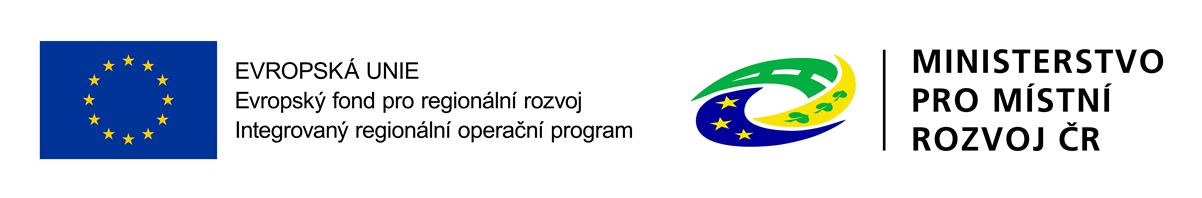 6
Hodnocení žádostí 98., 99. a 100. výzvy
Formální náležitosti a přijatelnost
Analýza rizik
Ex ante kontrola
Výběr projektů
Příprava, vydání právního aktu
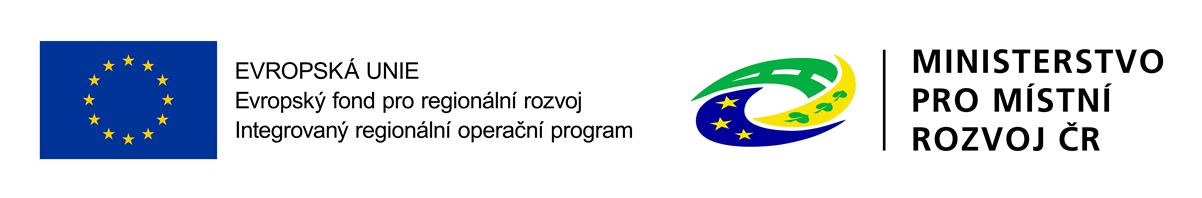 7
Kritéria formálních náležitostí
Žádost je podána v předepsané formě
- přes MS2014+
- informace v žádosti v souladu s informacemi v přílohách
- pokud etapy, tak minimálně 3 měsíce
- informace o vlastnické a ovládací struktuře 
- vyplnění záložky Klíčové aktivity
Žádost je podepsána oprávněným zástupcem žadatele
- statutární zástupce, popř. jím pověřená osoba na základě plné moci
Jsou doloženy všechny povinné přílohy a obsahově splňují požadované náležitosti
specifikováno v samostatné prezentaci
 
Žadatel je povinen dokládat přílohy i k nezpůsobilým výdajům, pokud jsou tyto věcně způsobilé a pro realizaci projektu nezbytné a mezi NZV byly zařazeny pouze z důvodu limitu na výzvě.
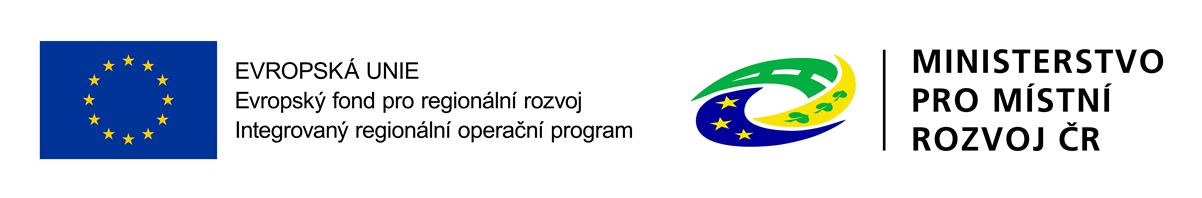 8
Obecná kritéria přijatelnosti
Projekt je svým zaměřením v souladu s cíli a podporovanými aktivitami výzvy
- Zaměření projektu 
- přístrojové vybavení / stavební úpravy v podporovaných oborech péče
Projekt je v souladu s podmínkami výzvy
zahájení/ukončení realizace projektu: 
1. 1. 2014 - 30. 12. 2023 u neukončených projektů 
1.2.2020 – 31.12.2023 u ukončených projektů
- popis cílových skupin a dopady projektu na ně
- projekt negenerující příjmy
- území realizace
- limity výzvy
Žadatel splňuje definici oprávněného příjemce 
- poskytovatelem zdravotních služeb č. 372/2011 Sb.
- např. UP I / UP II v 98. výzvě
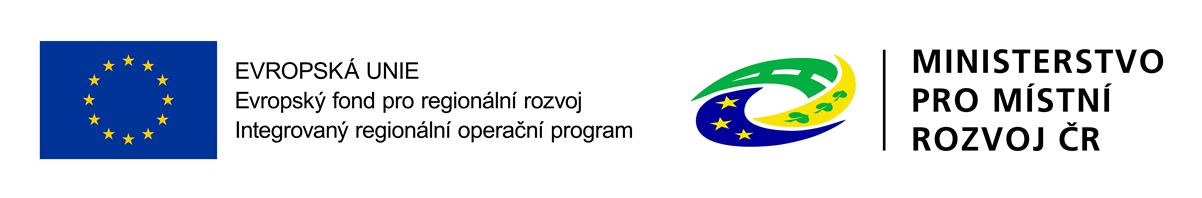 9
Obecná kritéria přijatelnosti - II
Projekt respektuje minimální a maximální hranici celkových způsobilých výdajů
- min. výše celkových způsobilých výdajů
- max. výše celkových způsobilých výdajů  

Projekt respektuje limity způsobilých výdajů, pokud jsou stanoveny
- max. 15 % na vedlejší způsobilé výdaje

Výsledky projektu jsou udržitelné
- zajištění provozní, finanční a administrativní udržitelnosti (Podklady pro hodnocení kap. 11)
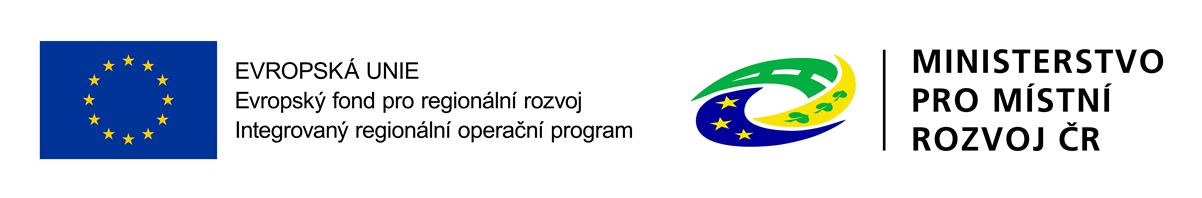 10
Obecná kritéria přijatelnosti - III
Projekt nemá negativní vliv na žádnou z horizontálních priorit IROP (udržitelný rozvoj, rovné příležitosti a nediskriminace, rovnost mužů a žen) 
	- projekt musí mít pozitivní/neutrální vliv na horizontální principy (kapitola    	10 Podkladů pro hodnocení)

Potřebnost realizace projektu je odůvodněná
- potřebnost projektu s vazbou na specifický cíl 6.1 (kapitola 4.2 Podkladů pro hodnocení)

Projekt je v souladu s pravidly veřejné podpory
- služba obecného hospodářského zájmu

Statutární zástupce žadatele je trestně bezúhonný 
- uvedeno v čestném prohlášení, které je integrální součástí žádosti o podporu vyplňované v MS2014+
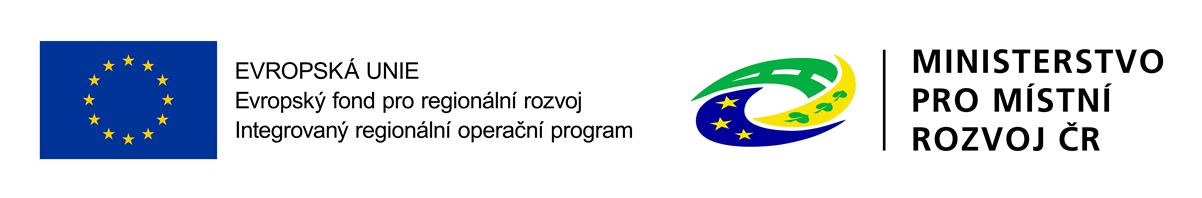 11
Specifická kritéria přijatelnosti
Žadatel je poskytovatelem zdravotní péče podle zákona č. 372/2011 Sb., o zdravotních službách a podmínkách jejich poskytování

Projekt zahrnuje opatření reagující na boj s COVID19 a jeho dopady a případnými dalšími infekčními nemocemi	
	- popsat v Podkladech pro hodnocení kap. 3

Projektem dochází k rozvoji JIP, ARO, operačních sálů, intervenčního nebo diagnostického pracoviště (98. výzva) / Projekt přispěje k rozvoji péče o zvláště ohrožené skupiny pacientů definované ve výzvě (99. výzva)
	- popsat v Podkladech pro hodnocení kap. 3
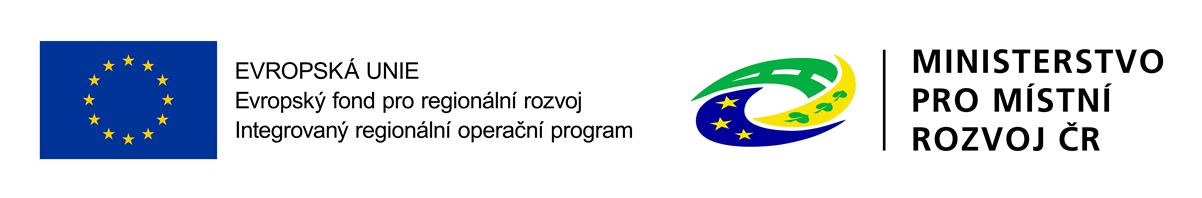 12
Specifická kritéria přijatelnosti - II
Je doložen souhlas přístrojové komise pro přístroje, u kterých vzniká povinnost schválení
	- pro přístroje nad 5 mil. Kč bez DPH

Žadatel má zajištěnou administrativní, finanční a provozní kapacitu k realizaci a udržitelnosti projektu
	- popsat v Podkladech pro hodnocení kap. 11

Výdaje na hlavní aktivity v rozpočtu projektu odpovídají tržním cenám
	- popsat v Podkladech pro hodnocení kap. 5

Minimálně 85 % způsobilých výdajů projektu je zaměřeno na hlavní aktivitu projektu
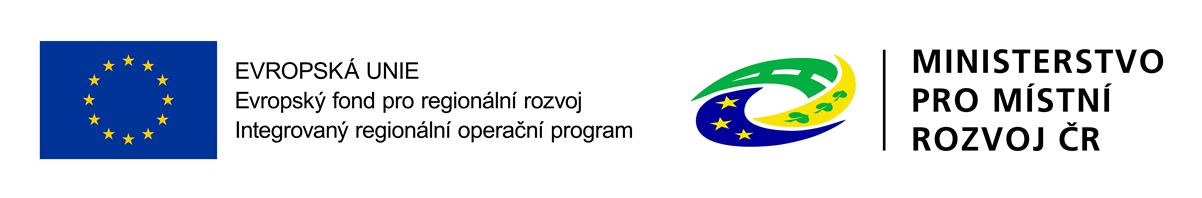 13
Specifická kritéria přijatelnosti - III
Cílové hodnoty monitorovacích indikátorů odpovídají cílům projektu

Harmonogram realizace projektu je reálný a proveditelný

V hodnocení eCBA/finanční analýze projekt dosáhne minimálně stanovené hodnoty ukazatelů
	- CBA pro projekty s CZV vyššími než 100 mil. Kč
	- příloha č. 17 Obecných pravidel
	- finanční analýza / finanční a ekonomická analýza (podklady pro 		   	hodnocení kap. 12 a 13)
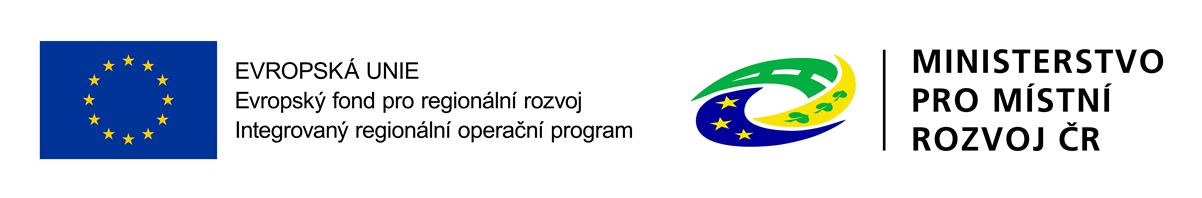 14
EX-ANTE analýza rizik
provádí Centrum
ověřují se zejména rizika:
nezpůsobilosti výdajů 	
podvodu a korupčního jednání 	
dvojího financování 	
pochybení ve veřejných zakázkách 	
nezajištění udržitelnosti projektu 	
nedovolené veřejné podpory 	
nedosažení výstupů a realizace projektu v předloženém harmonogramu 	
nesouladu realizace s podmínkami a dalšími závaznými postupy
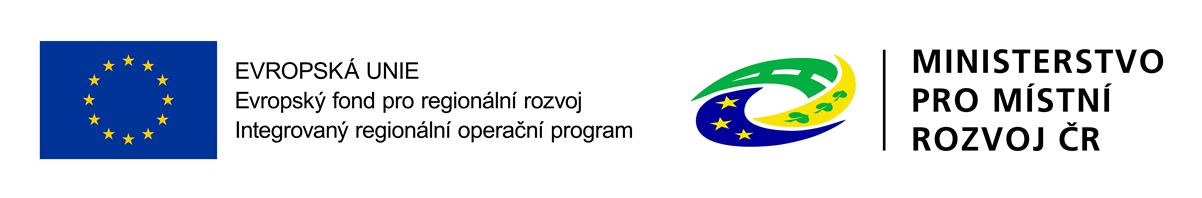 15
EX-ANTE KONTROLA
Provádí se na základě výsledků ex-ante analýzy rizik.
	Zahrnuje oblasti, které ex-ante analýza rizik vyhodnotila jako rizikové.

Forma:
	- administrativního ověření – ověření na základě předložených dokladů 	(v režimu úkonů předcházející kontrole),
	- veřejnosprávní kontrola – administrativní kontrola, kontrola na místě.

Možné krácení výdajů na základě výsledku kontroly:
	- žadatel zahrnul výdaje, které nejsou podle pravidel výzvy způsobilé 	nebo nejsou v souladu s obsahem a cíli projektu, 
	- výdaje nebyly vynaloženy v souladu se zásadami hospodárnosti, 	efektivnosti a účelnosti. 

Upozornění!
	Projekt může být vyřazen z procesu hodnocení, pokud ex-ante kontrola 	zjistí porušení podmínek stanovených výzvou.
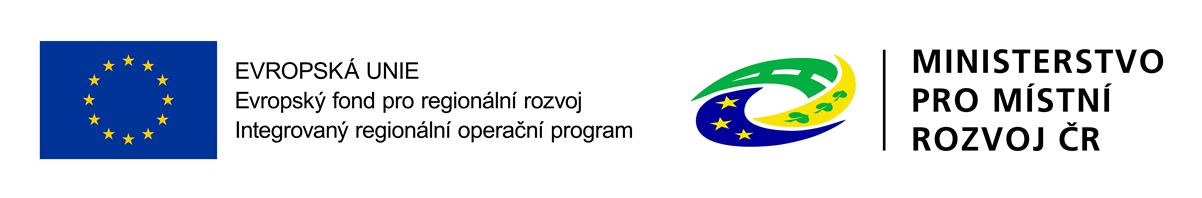 16
Výběr projektů
Provádí ŘO IROP na základě výsledků hodnocení provedeného Centrem.

V průběžných výzvách jsou žádosti o podporu seřazeny podle data a času podání žádosti v MS2014+. Počet podpořených projektů je limitován výší alokace na výzvu.

Právní akt (Registrace akce a Rozhodnutí o poskytnutí dotace/Stanovení výdajů na financování akce OSS).
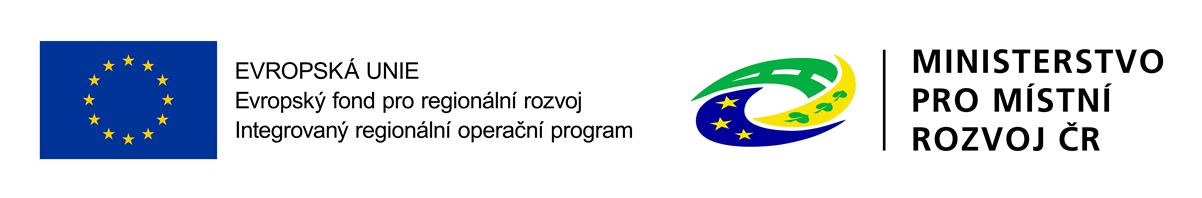 17
Žádost o přezkum výsledku hodnocení
Žadatel může podat žádost o přezkum hodnocení v každé části hodnocení žádosti, ve které neuspěl:
	- po kontrole přijatelnosti a formálních náležitostí

Podává se do 15 kalendářních dnů ode dne doručení výsledku, a to:
	- elektronicky v MS2014+, postup je uveden v příloze č. 19 Obecných 	pravidel
	- písemně prostřednictvím formuláře uvedeného na webových stránkách 	https://www.irop.mmr.cz/cs/Zadatele-a-	prijemci/Dokumenty/Dokumenty/Jednotny-formular-pro-vyrizovani-	zadosti-prezkum, na adresu Centra.

Přezkumné řízení provádí ŘO IROP do 30 kalendářních dní od doručení žádosti o přezkum (ve složitějších případech do 60 pracovních dní).

Na základě výsledku přezkumného řízení:
	- žádost je vrácena k opravnému hodnocení,
	- žádost je vyřazena z dalšího procesu hodnocení.
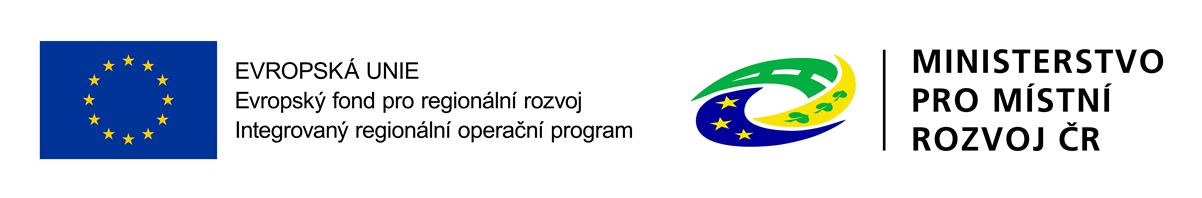 18
Změny v projektech
Může iniciovat:
	- žadatel/příjemce
	- Centrum / ŘO IROP

prostřednictvím MS2014+ na záložce Žádost o změnu
Řídí se kapitolou 16 Obecných pravidel pro žadatele a příjemce 

Druhy změn
Změny před schválením prvního Rozhodnutí – o změně rozhoduje Centrum.
Změny po schválení prvního Rozhodnutí
	- nezakládající změnu PA - o změně rozhoduje Centrum
	- zakládající změnu PA - o změně rozhoduje ŘO IROP (kromě změny 		statutárních zástupců)
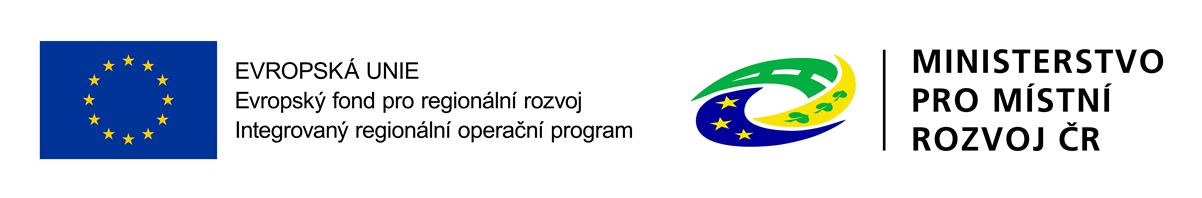 19
Monitorování realizace projektů
Monitorování postupu projektů se uskutečňuje prostřednictvím:
Zpráv o realizaci („ZoR“):
- 	Sledovaným obdobím je příslušná etapa.
- 	Předkládá se po ukončení etapy spolu se žádostí o platbu (ex-post 	financování).
- 	Průběžnou ani závěrečnou zprávu o realizaci nelze podat před 	datem schválení právního aktu.
- 	Přílohou závěrečné ZoR je protokol o předání a převzetí díla, 	kolaudační souhlas/rozhodnutí (pokud není, pak rozhodnutí o 	povolení zkušebního provozu, nebo rozhodnutí o povolení k 	předčasnému užívání stavby).
Zpráv o udržitelnosti („ZoU“):
Monitoring období udržitelnosti – funkčnost výstupů, řádná péče o ně.
Harmonogram podání ZoU se příjemci zobrazuje v MS2014+ po datu schválení právního aktu.
 
Další zprávu je možné podat až po schválení předchozích zpráv a až po uzavření změnových řízení souvisejících s údaji ve zprávě.
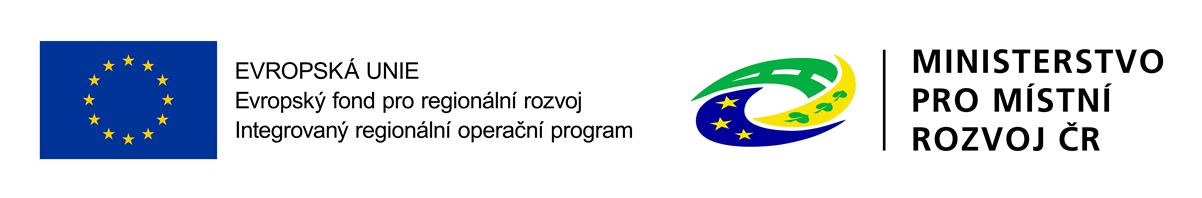 20
Děkuji Vám za pozornost.
Ing. Andrea Faltusová
Centrum pro regionální rozvoj České republiky
Územní odbor pro Liberecký kraj
E-mail: andrea.faltusova@crr.cz
Telefon: +420 731 596 413
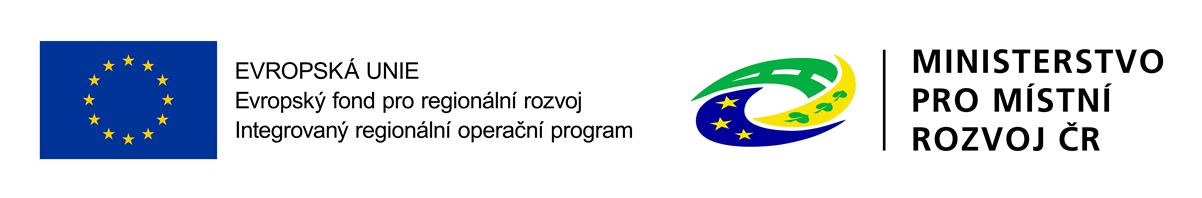 21